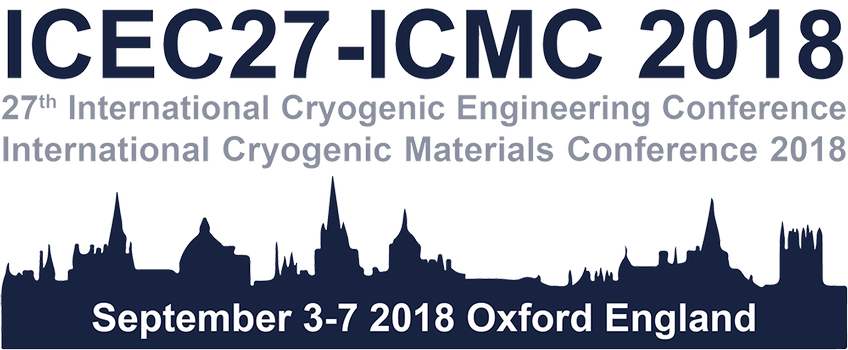 Experimental and numerical study of the different quench acceleration phenomena in the JT-60SA Toroidal Field coils

Yawei HUANG¹, Walid ABDEL MAKSOUD¹, Bertrand BAUDOUY¹, Daniel CIAZYNSKI², Patrick DECOOL², Laurent GENINI¹, Benoît LACROIX², Sylvie NICOLLET², François NUNIO¹, Alexandre TORRE², Roser VALLCORBA¹, Louis ZANI²

¹CEA, IRFU, 91191 Gif-sur-Yvette Cedex, France
²CEA, IRFM, 13108 Saint-Paul-lez-Durance, France

E-mail: ywhuang90@gmail.com, yawei.huang@cea.fr
Outline
Outline
Context and introduction
Context of the project JT-60SA
Characteristics of the Toroidal Field coil
Quench test protocol  

Experimental analysis of the different quench acceleration dynamics
Quench resistance evolution
Testing temperature conditions

Numerical analysis of the temperature oscillation effect on the quench acceleration
Numerical model
Oscillation amplitude
Phase shift

Conclusions
Context and introduction
Outline
Context and introduction
Context of the project JT-60SA
Characteristics of the Toroidal Field coil
Quench test protocol  

Experimental analysis of the different quench acceleration dynamics
Quench resistance evolution
Testing temperature conditions

Numerical analysis of the temperature oscillation effect on the quench acceleration
Numerical model
Oscillation amplitude
Phase shift

Conclusions
I. Context and introduction
Context of the project JT-60SA
Characteristics of the Toroidal Field coil
Quench test protocol
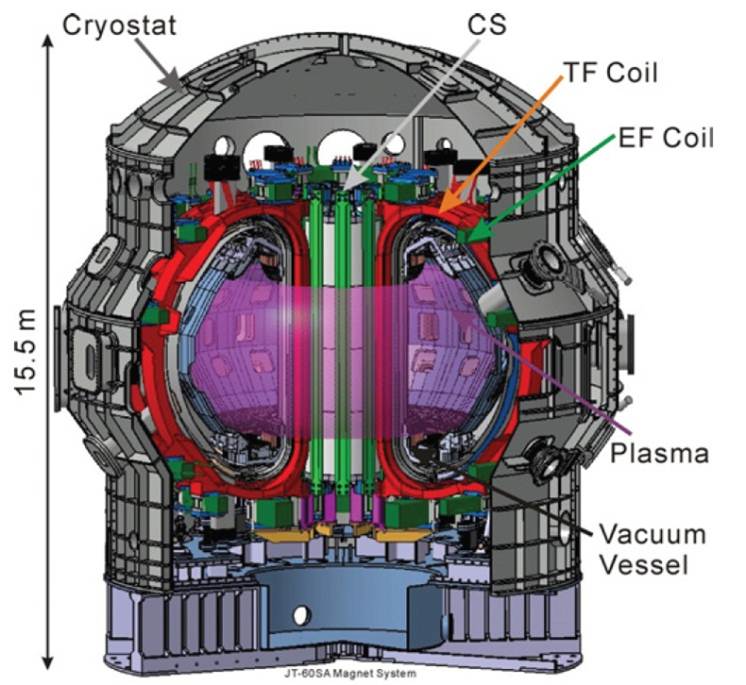 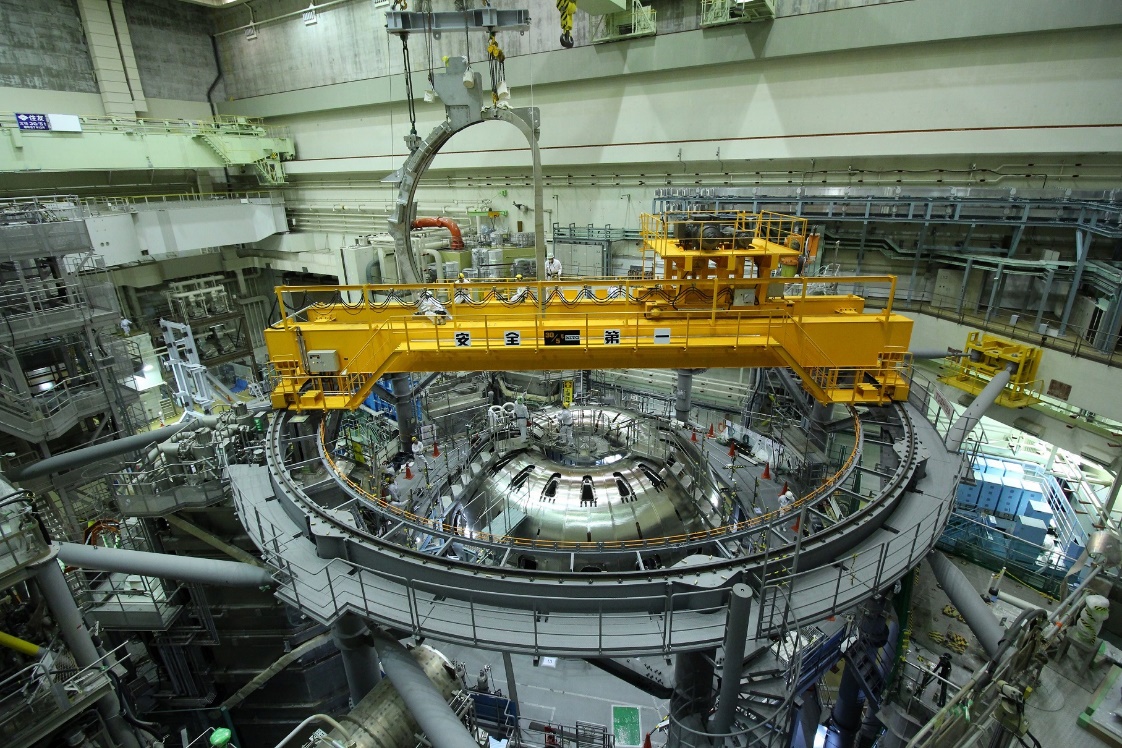 Why quench test?
18 (+2 spare coils) superconducting Toroidal Field (TF) coils manufactured in France and in Italy, tested at CEA in France
To check the coils performance and mitigate the fabrication risks
To ensure the magnet security and Tokamak operations
I. Context and introduction
Context of the project JT-60SA
Characteristics of the Toroidal Field coil
Quench test protocol
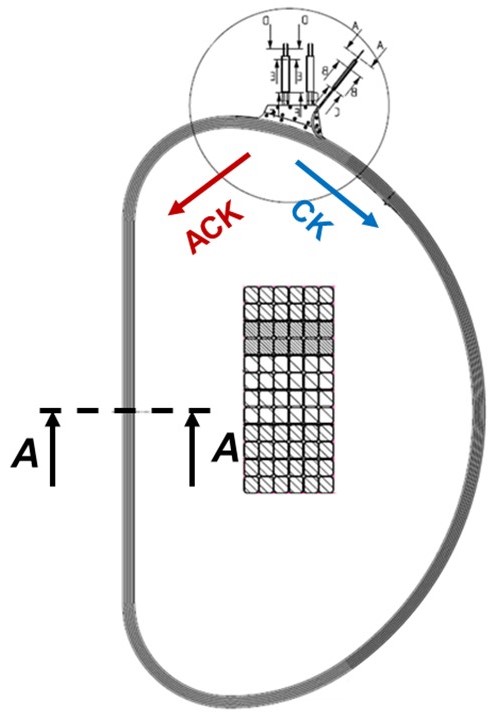 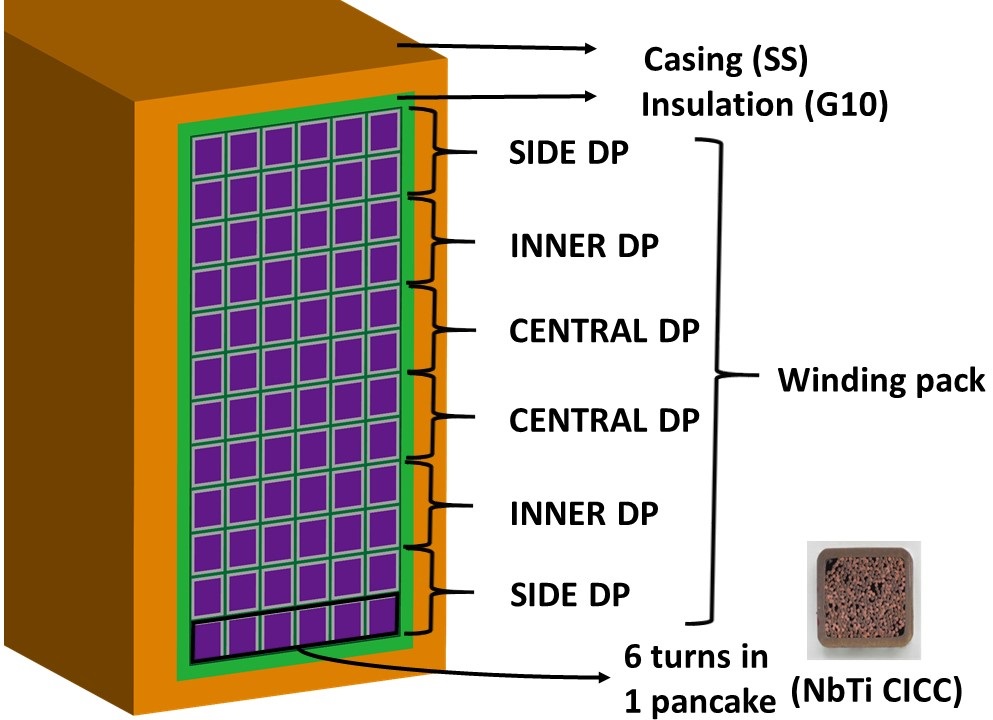 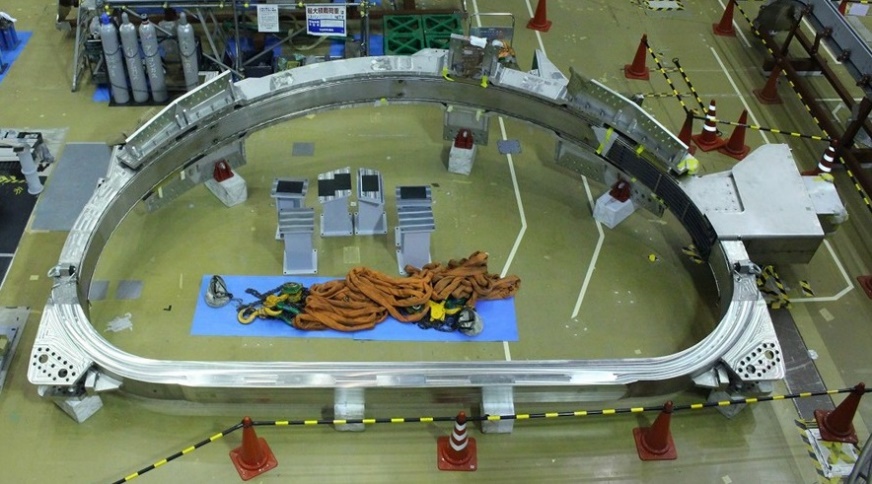 4.5 m
7.5 m
I. Context and introduction
Context of the project JT-60SA
Characteristics of the Toroidal Field coil
Quench test protocol
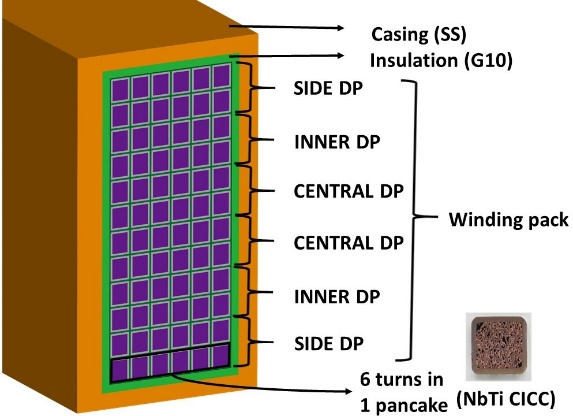 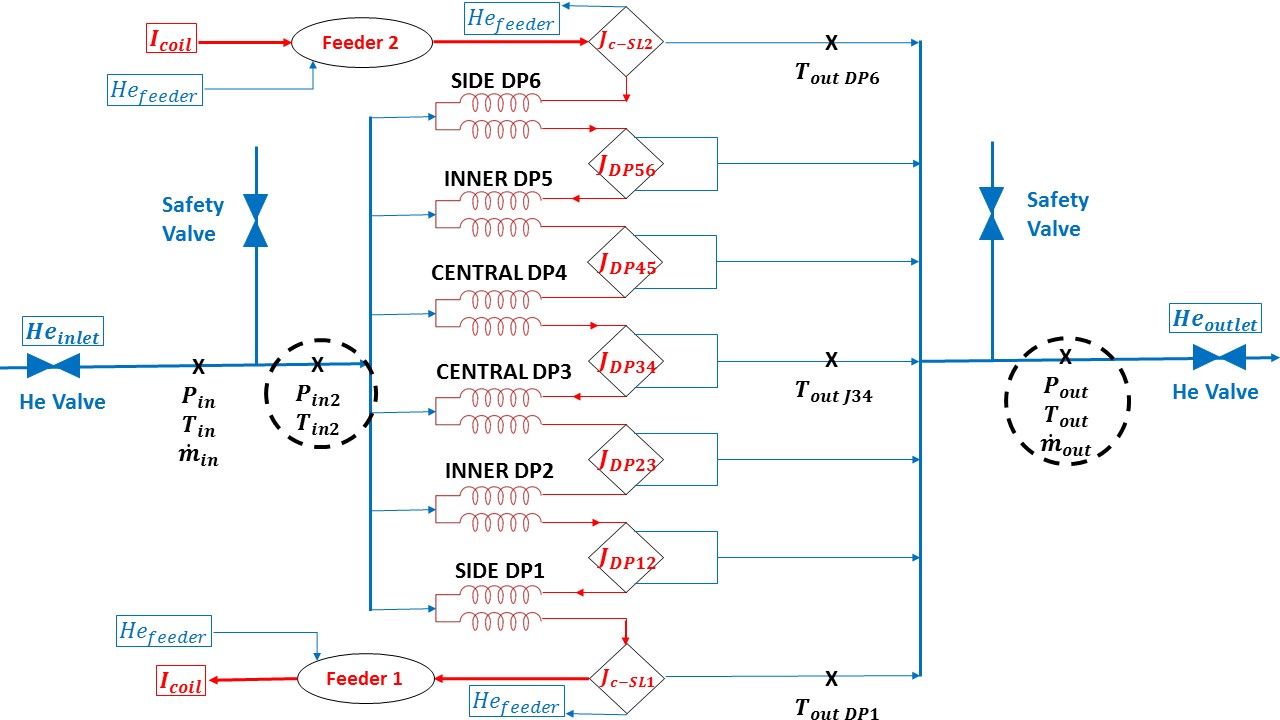 Instrumentation hydraulic
Pressure
Temperature
Mass flow rate

Instrumentation electric
Voltage: DP + joints + feeders
Current
I. Context and introduction
Context of the project JT-60SA
Characteristics of the Toroidal Field coil
Quench test protocol
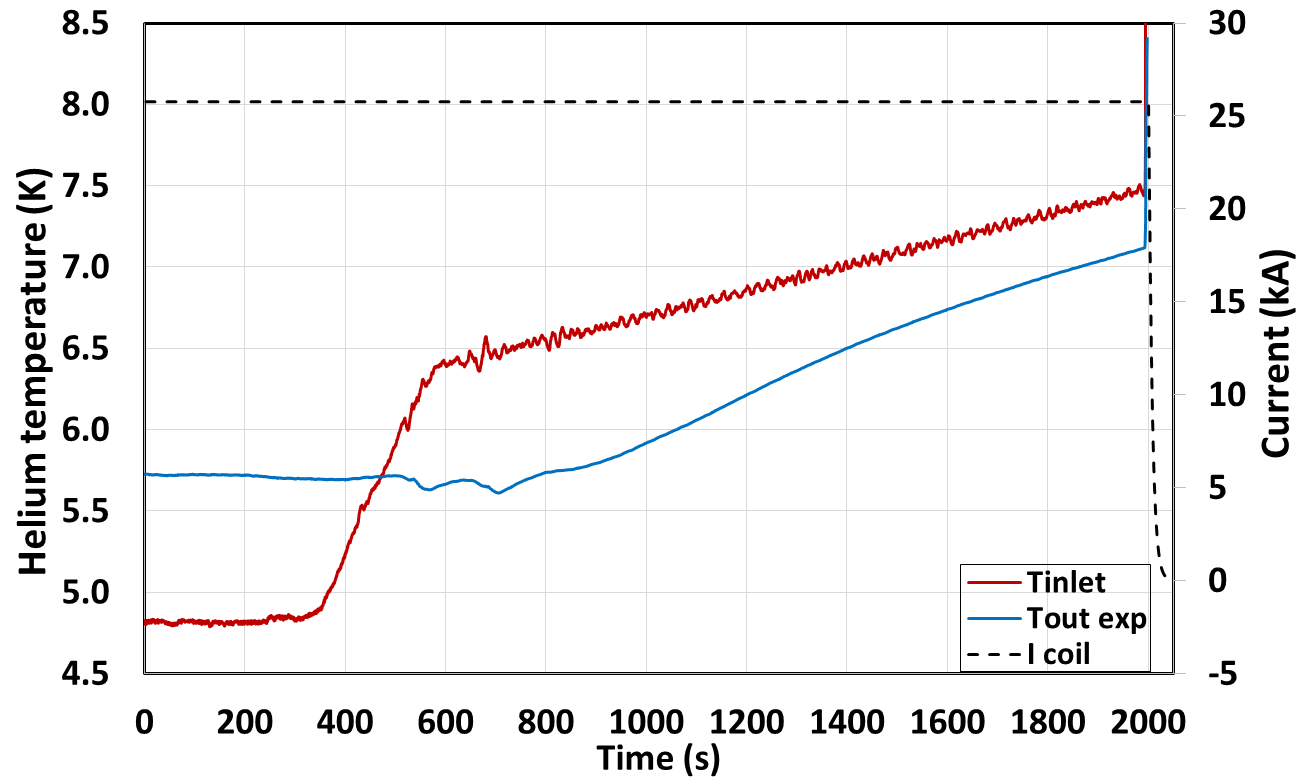 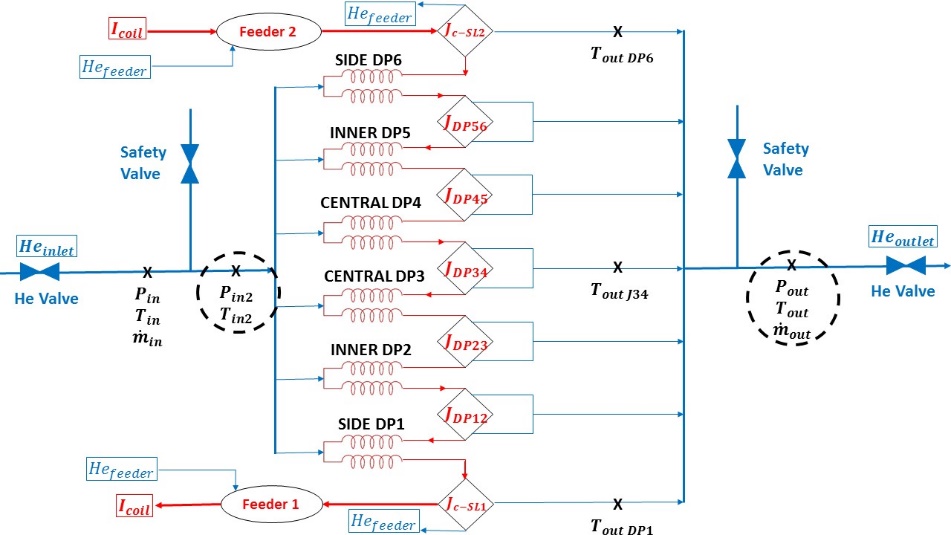 0.05 K/min
0.4 K/min
Quench moment
Experimental analysis
Outline
Context and introduction
Context of the project JT-60SA
Characteristics of the Toroidal Field coil
Quench test protocol  

Experimental analysis of the different quench acceleration dynamics
Quench resistance evolution
Testing temperature conditions

Numerical analysis of the temperature oscillation effect on the quench acceleration
Numerical model
Oscillation amplitude
Phase shift

Conclusions
II. Experimental analysis
Quench resistance evolution
Testing temperature conditions
TFC10: “early” quench acceleration ~68%
 thermo-hydraulic quench-back [1,2]
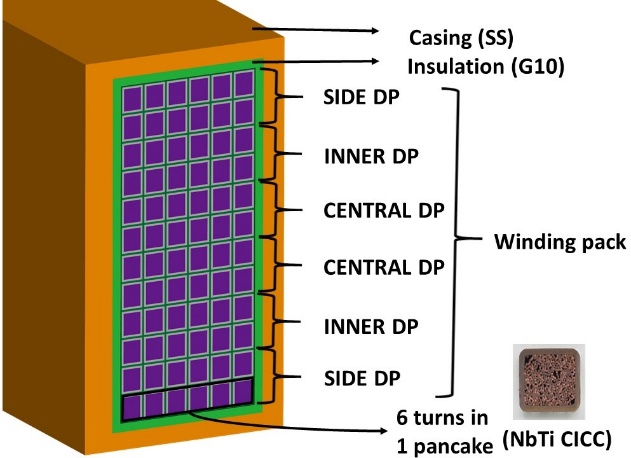 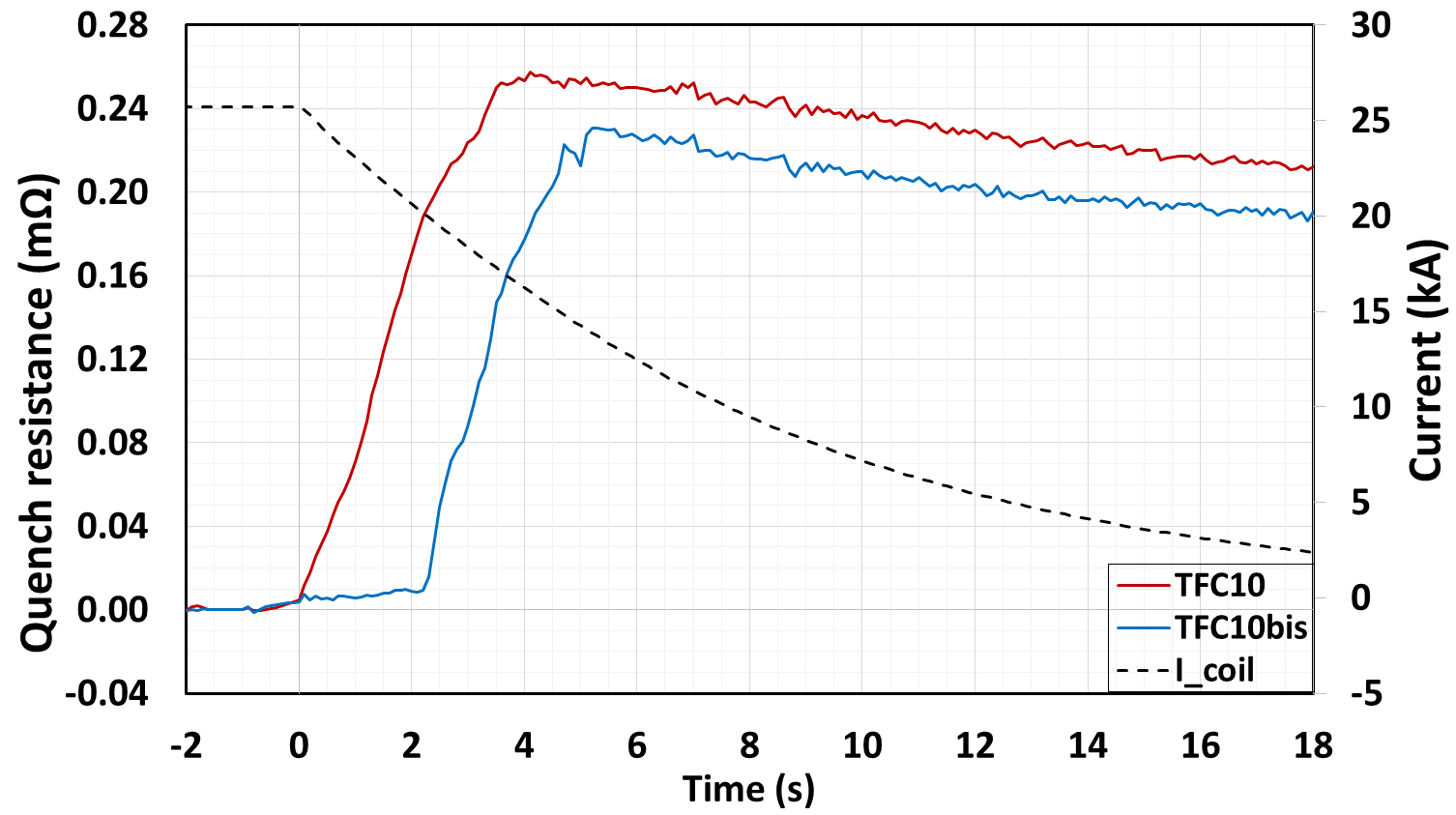 TFC10bis: “delayed” quench acceleration ~26%  ???
2s delay
Fast Discharge
[1] Huang Y, Abdel Maksoud W, et al  2017 Fusion Eng. Des. 124 147-152
[2] Lue J W and Dresner L 1994 Adv. Cryog. Eng. 39 437-444
II. Experimental analysis
Quench resistance evolution
Testing temperature conditions
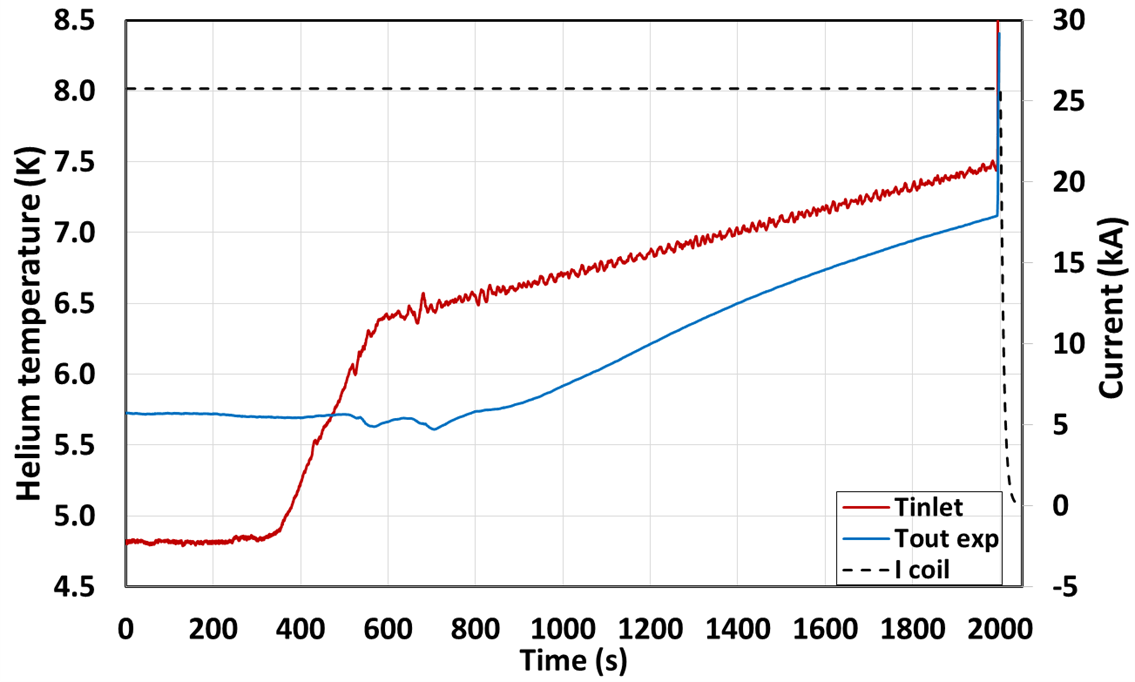 Before quench
II. Experimental analysis
Quench resistance evolution
Testing temperature conditions
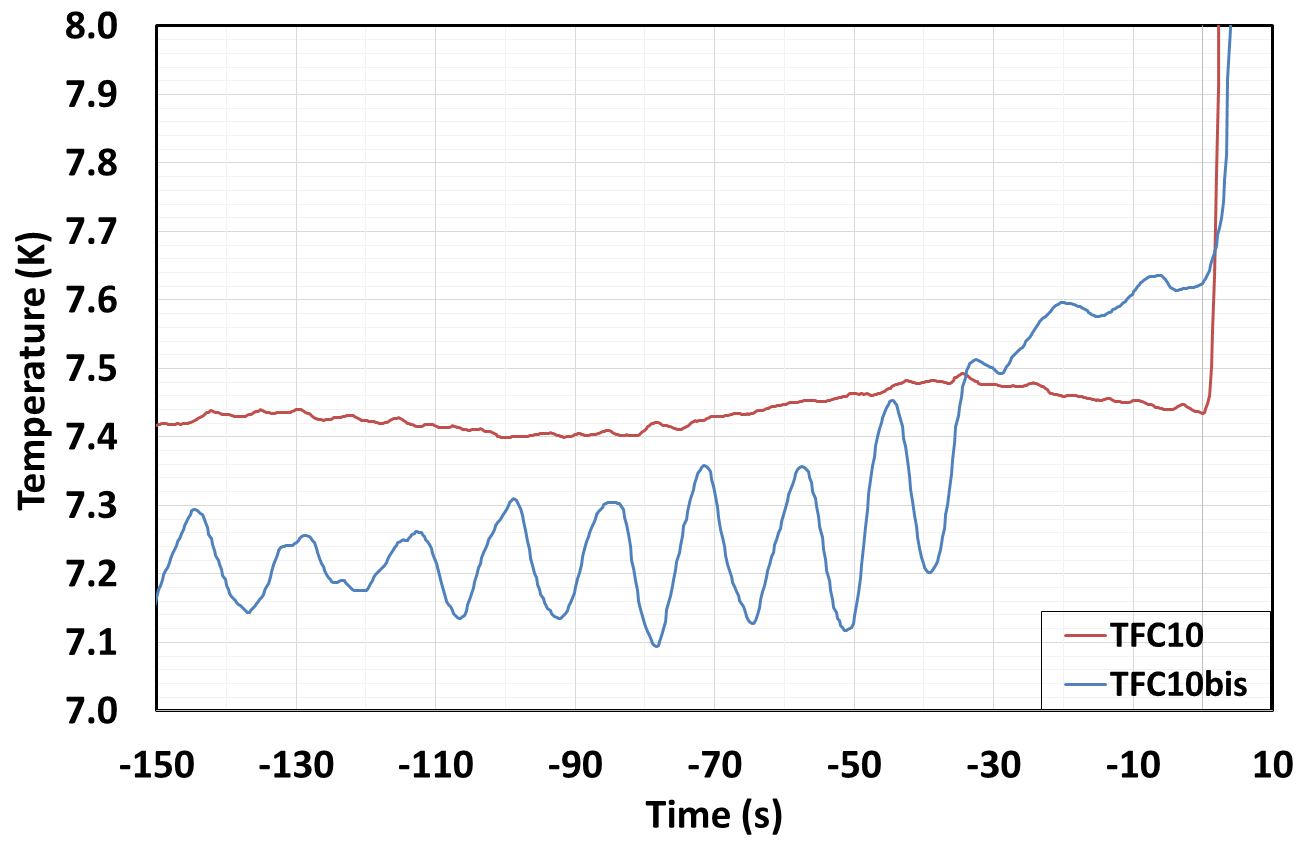 TFC10: “early” quench acceleration
TFC10bis: “delayed” quench acceleration
II. Experimental analysis
Quench resistance evolution
Testing temperature conditions
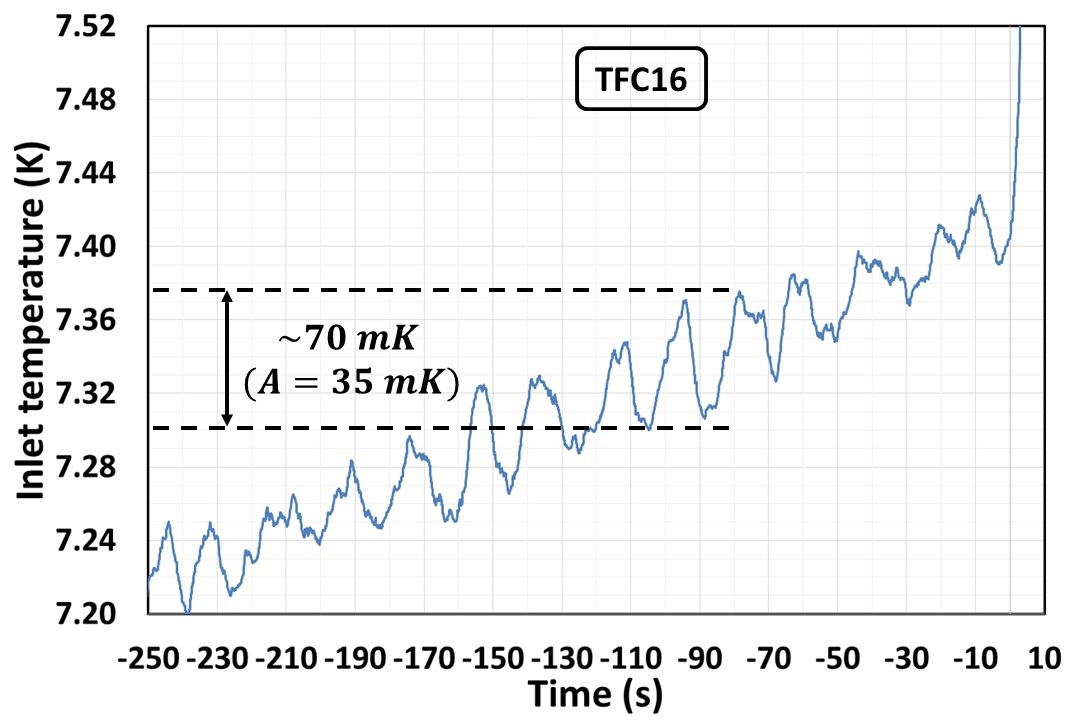 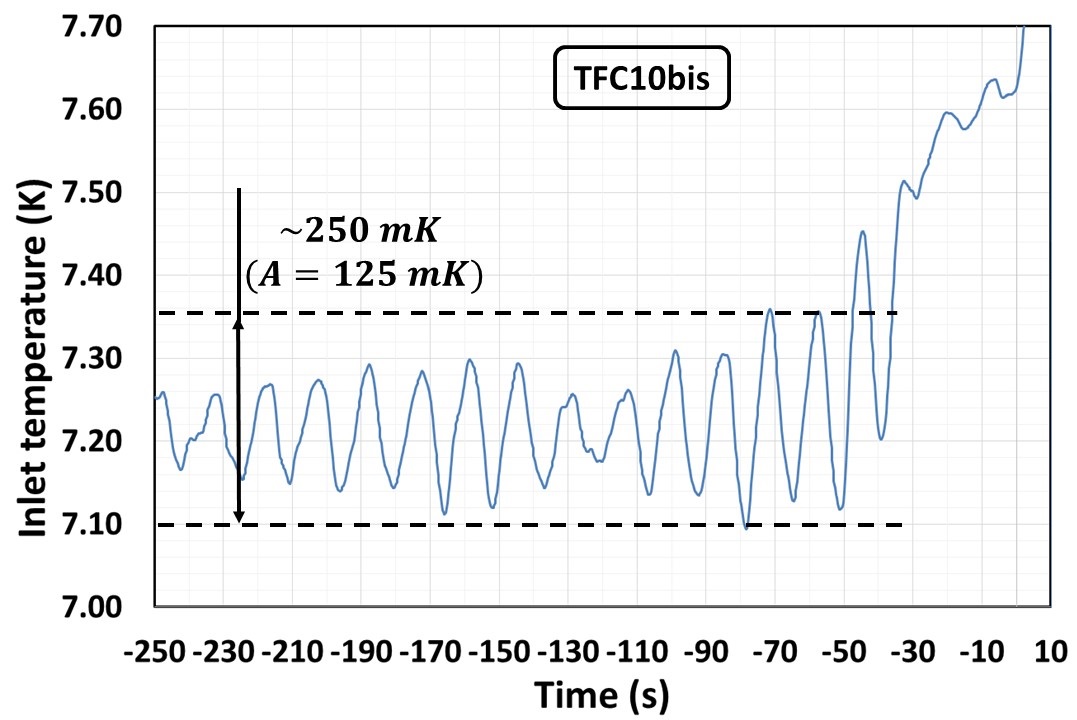 Numerical analysis
Outline
Context and introduction
Context of the project JT-60SA
Characteristics of the Toroidal Field coil
Quench test protocol  

Experimental analysis of the different quench acceleration dynamics
Quench resistance evolution
Testing temperature conditions

Numerical analysis of the temperature oscillation effect on the quench acceleration
Numerical model
Oscillation amplitude
Phase shift

Conclusions
III. Numerical analysis
Numerical model
Oscillation amplitude
Phase shift
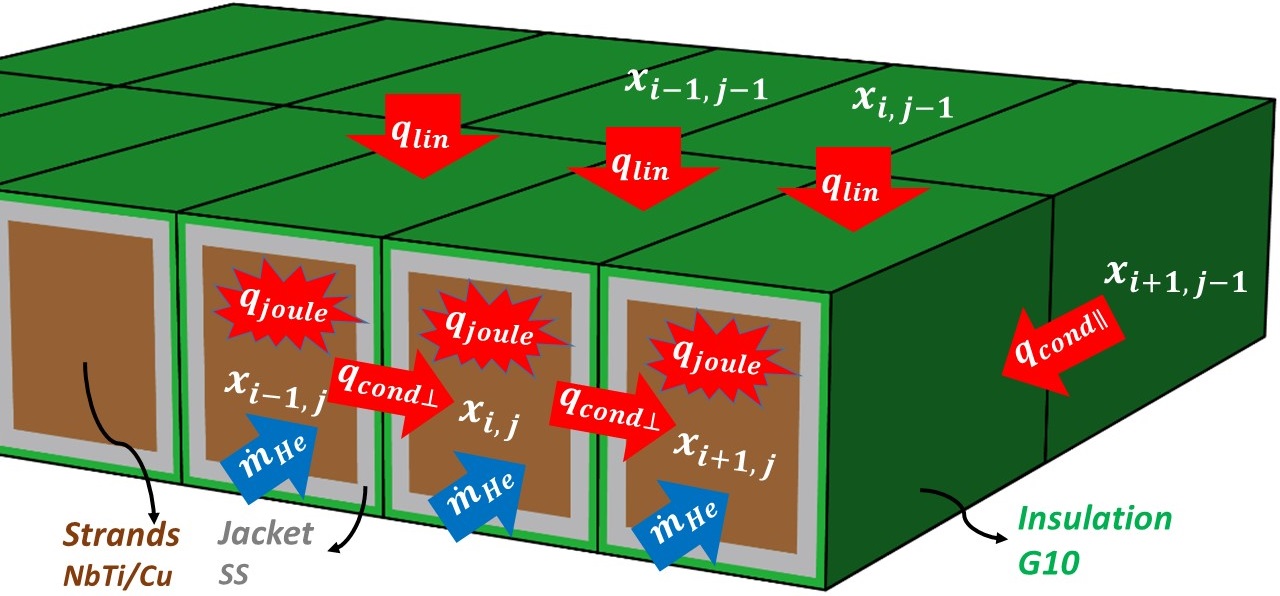 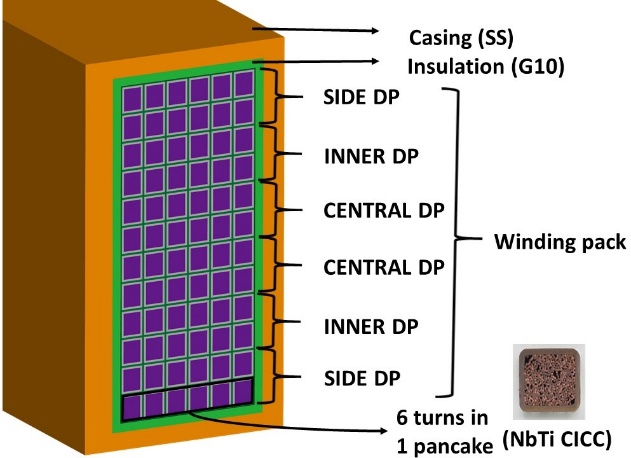 Ref: Y. Huang et al., “Numerical Modeling of the Quench Propagation
Phase in the JT-60SA TF Coils”, 2018 IEEE Trans. Appl. Supercond. 28 4204205.
III. Numerical analysis
Numerical model
Oscillation amplitude
Phase shift
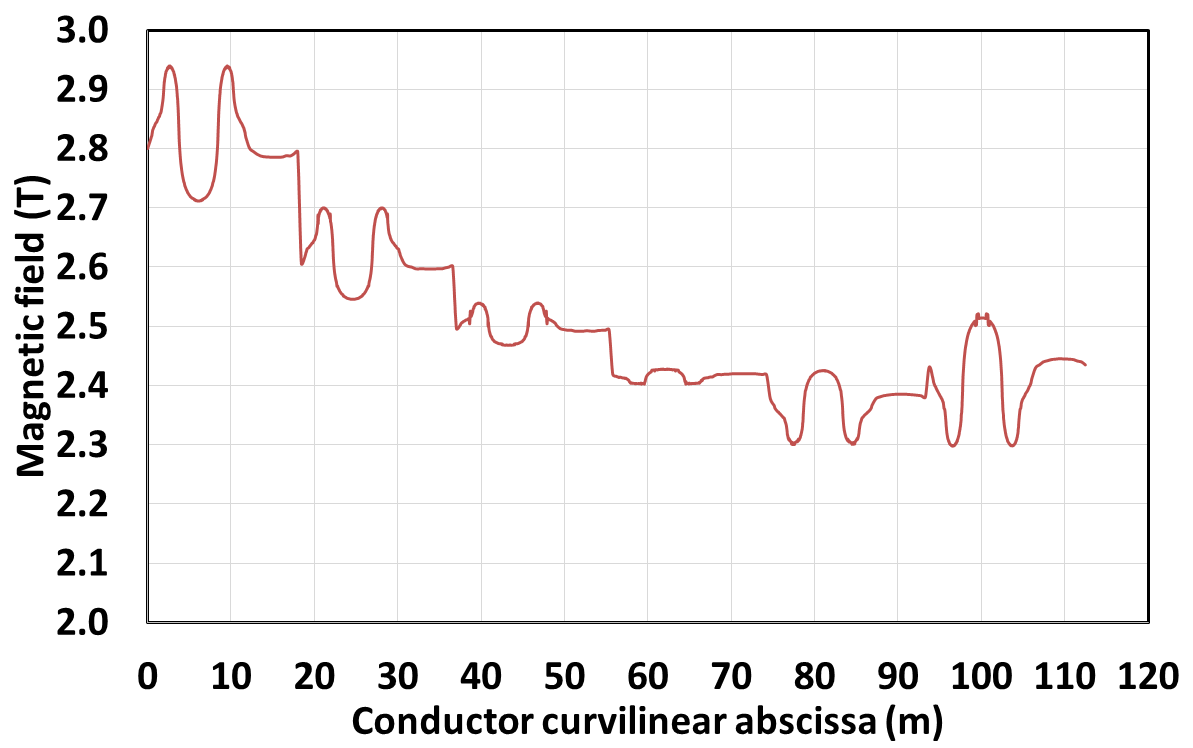 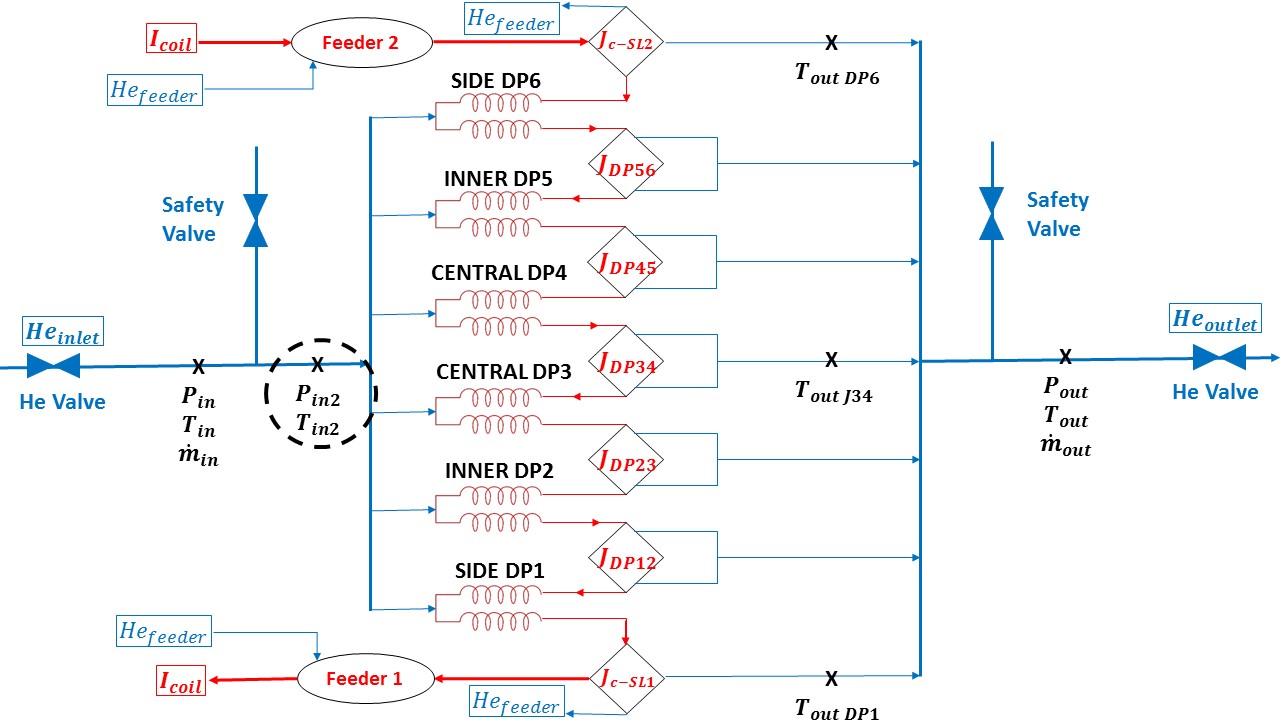 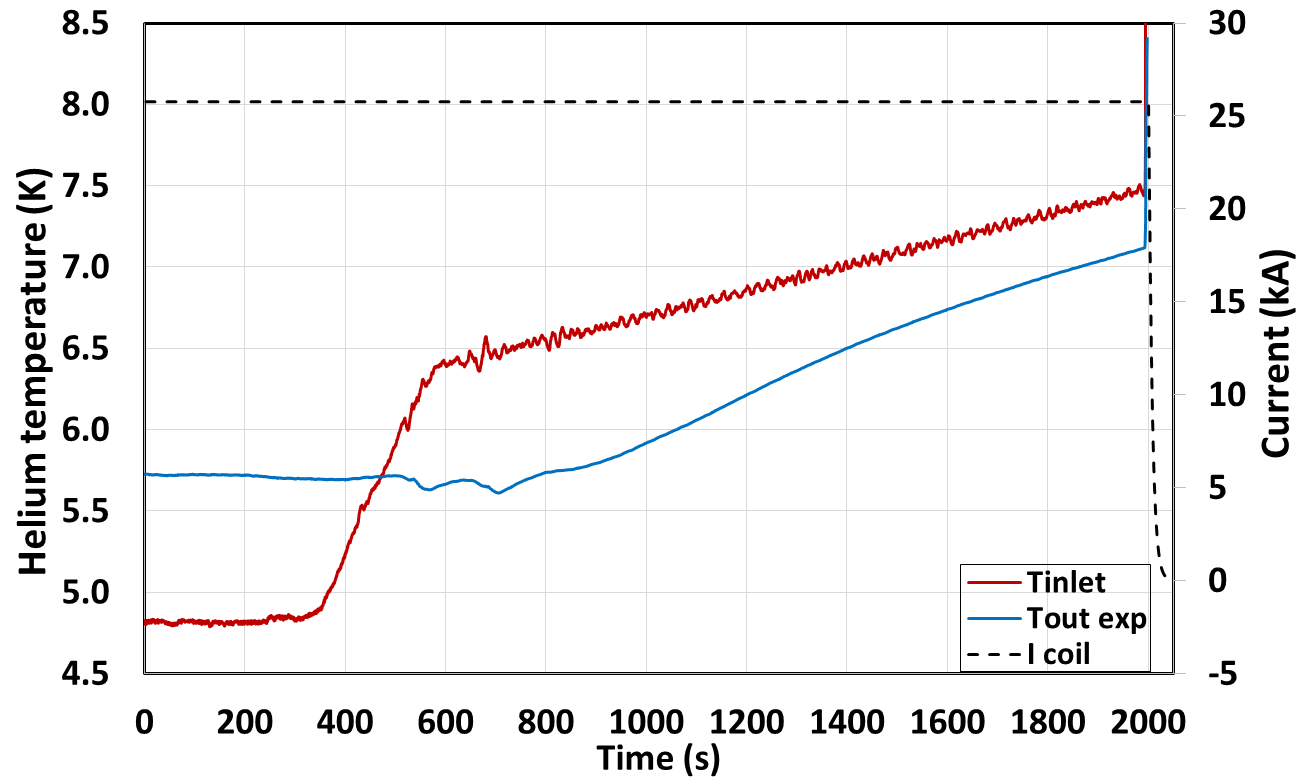 0.05 K/min
0.4 K/min
III. Numerical analysis
Numerical model
Oscillation amplitude
Phase shift
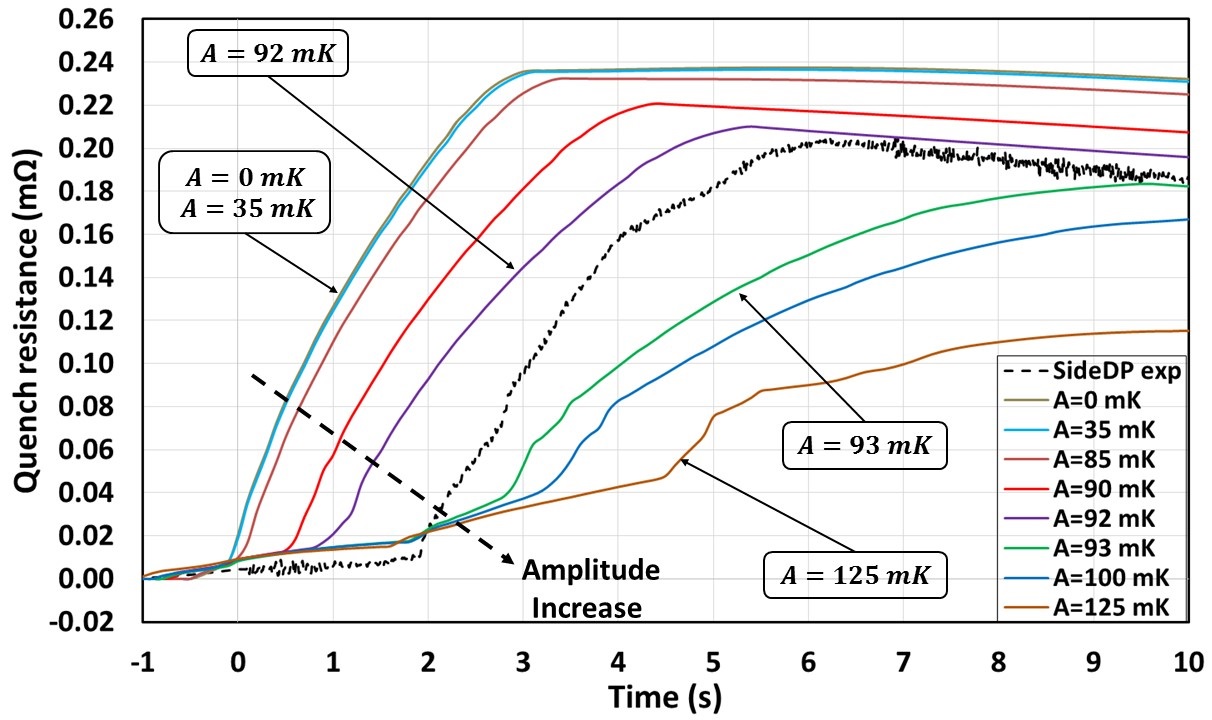 III. Numerical analysis
Numerical model
Oscillation amplitude
Phase shift
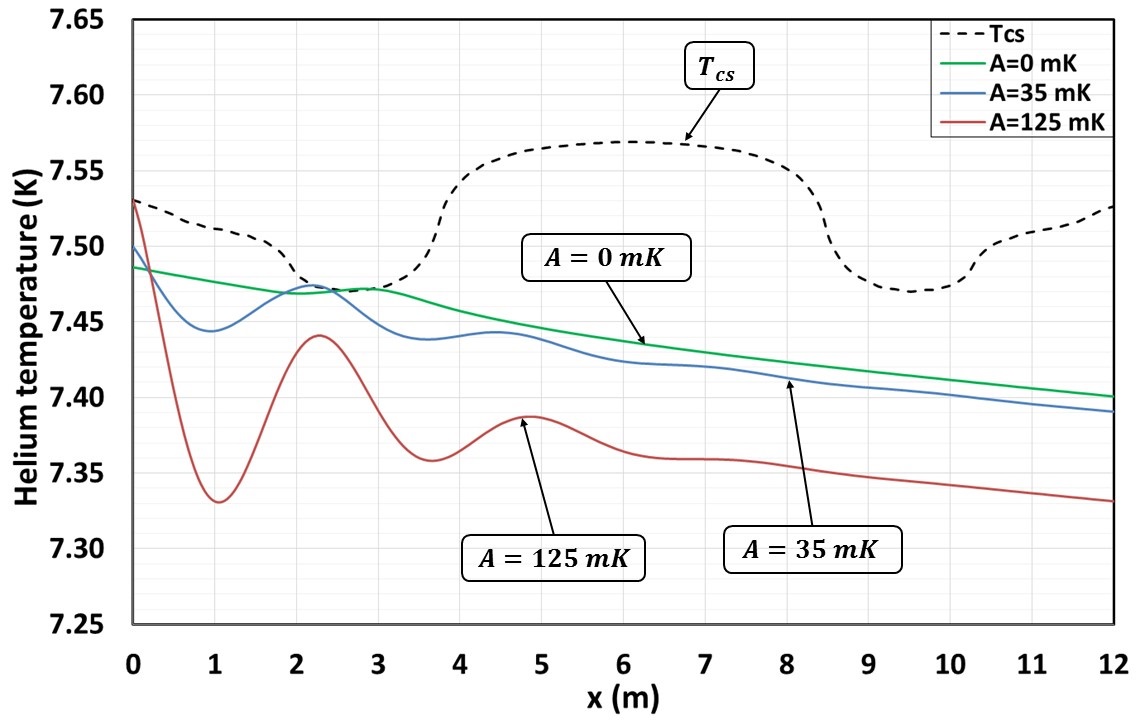 III. Numerical analysis
Numerical model
Oscillation amplitude
Phase shift
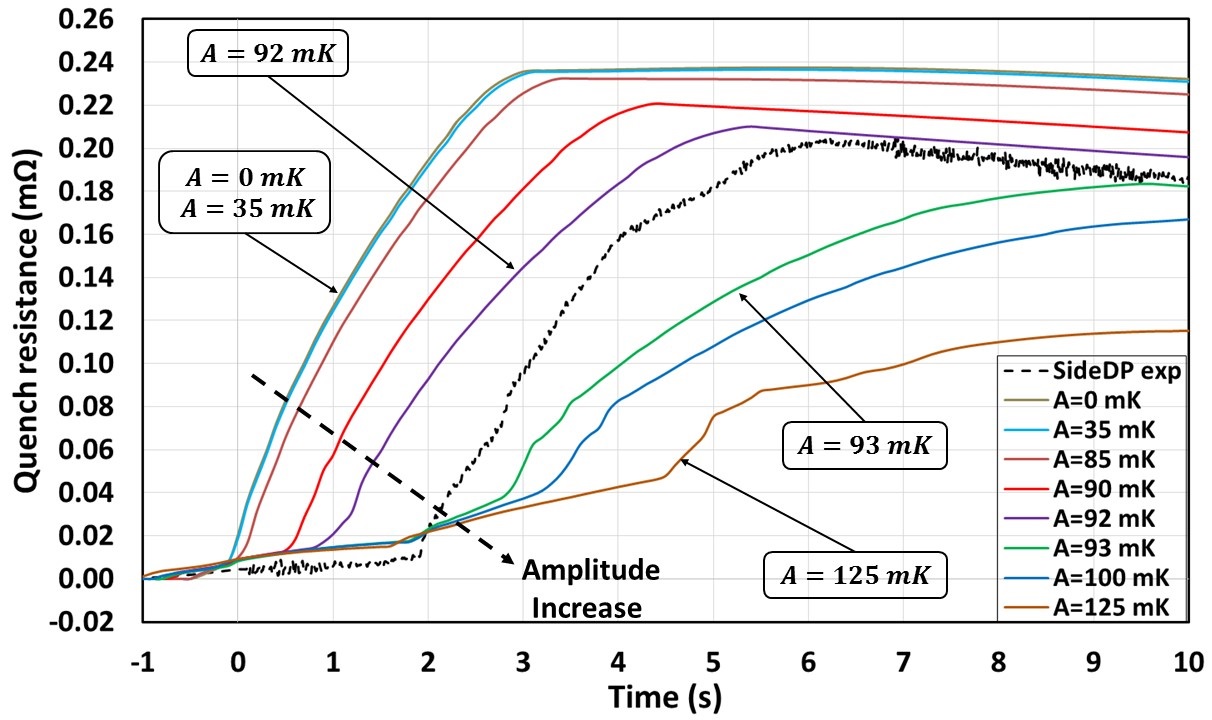 III. Numerical analysis
Numerical model
Oscillation amplitude
Phase shift
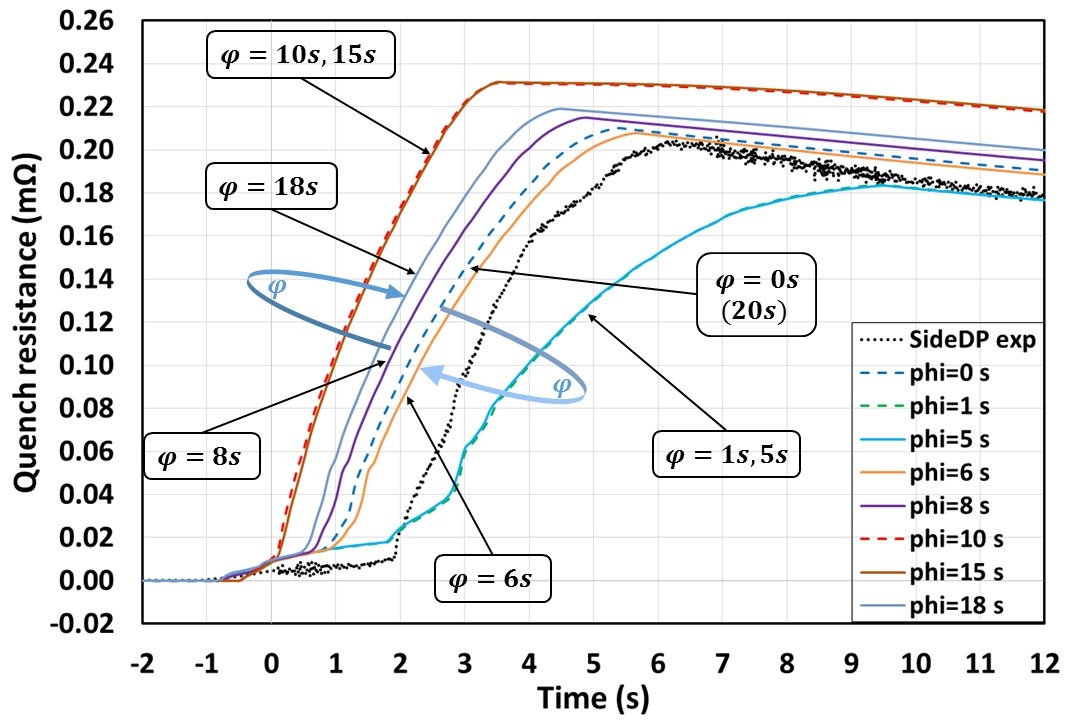 Conclusions
Outline
Context and introduction
Context of the project JT-60SA
Characteristics of the Toroidal Field coil
Quench test protocol  

Experimental analysis of the different quench acceleration dynamics
Quench resistance evolution
Testing temperature conditions

Numerical analysis of the temperature oscillation effect on the quench acceleration
Numerical model
Oscillation amplitude
Phase shift

Conclusions
Conclusions
Issue: « delayed » quench acceleration phenomenon

Experimental analysis 
Observation : two quench tests in the same coil TFC10 
two different quench acceleration dynamics 
Assumption: effect of the testing temperature oscillations 

Numerical analysis
Single pancake model in THEA code
 Representative delayed case: TFC16
Oscillation amplitude and phase shift: predominant effect on the quench acceleration dynamics. 
When the temperature oscillation is strong enough to initiate a quench far away from the peak field region and to lead to a globally high temperature difference between Tcs and helium, the “delayed" quench acceleration will be easier to take place. Otherwise, it will be an “early" one.
THANK YOU
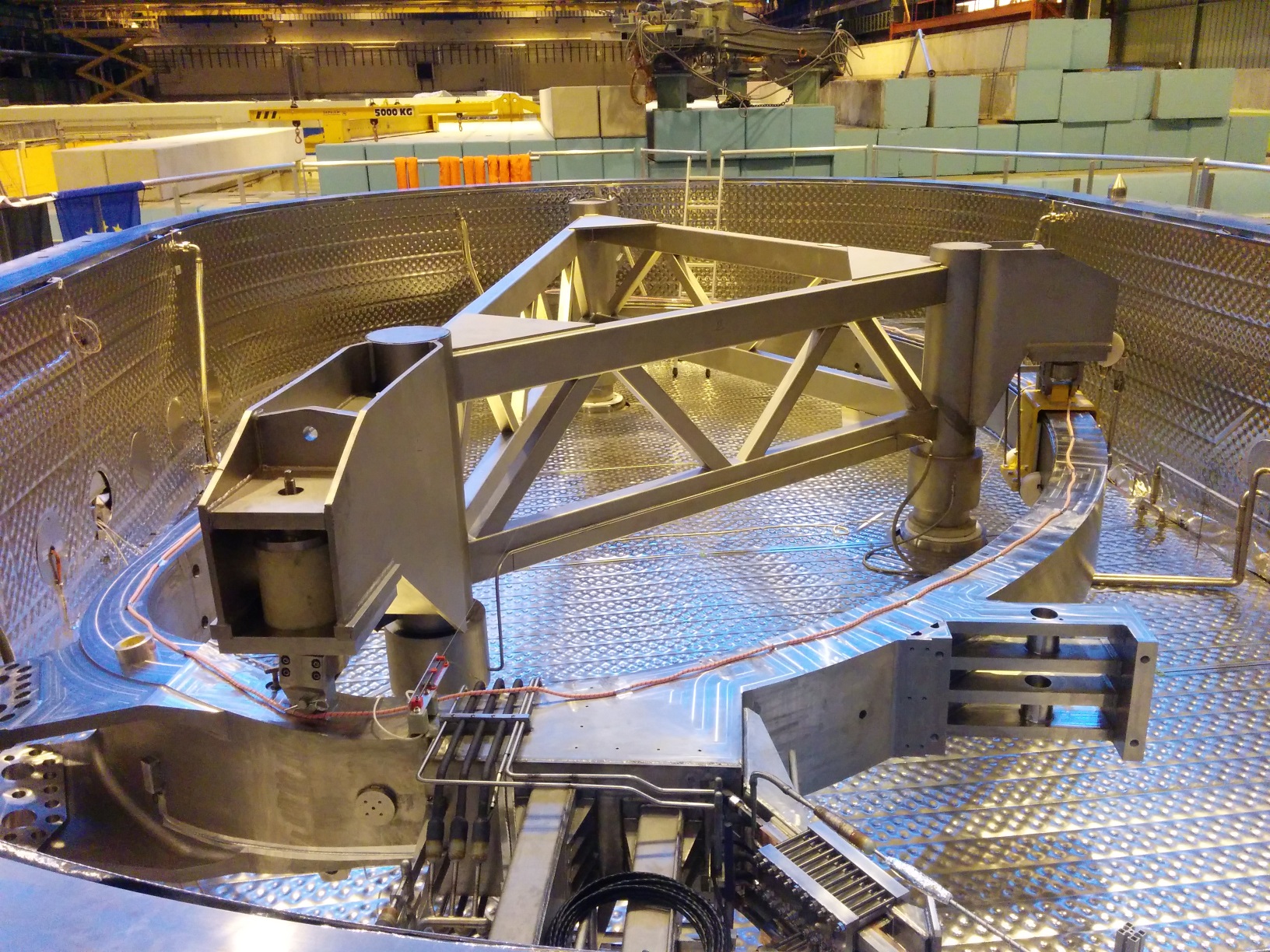